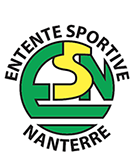 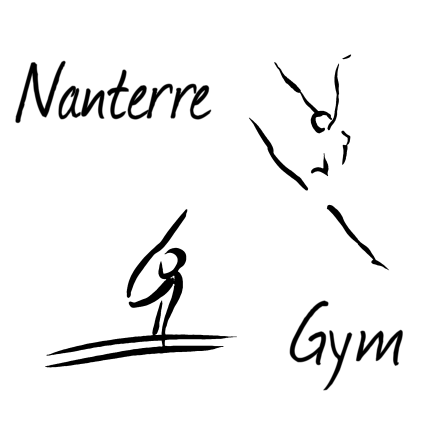 CREPES SUCREES
1€
Mercredis 9 et 16 Mai 2018
16h00-18h30
Dans le cadre du déplacement à Vergèze pour les Championnats de France FSGT de Gymnastique Artistique Féminine, la section Gym de l’ESN vous propose de venir déguster des crêpes au sucre dans le hall du Centre Sportif du Mont Valérien. Tous les bénéfices serviront à subventionner le déplacement de nos 4 équipes sélectionnées (24 gymnastes).
Merci pour votre participation et bonnes crêpes !!
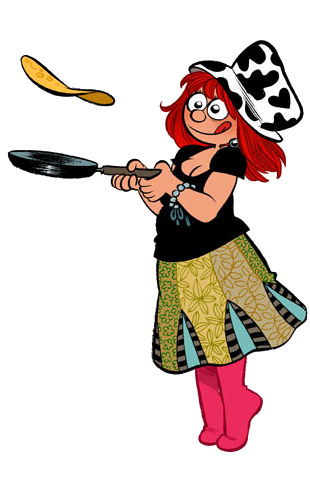 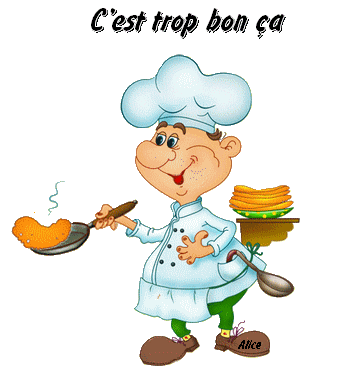